II Jesaja
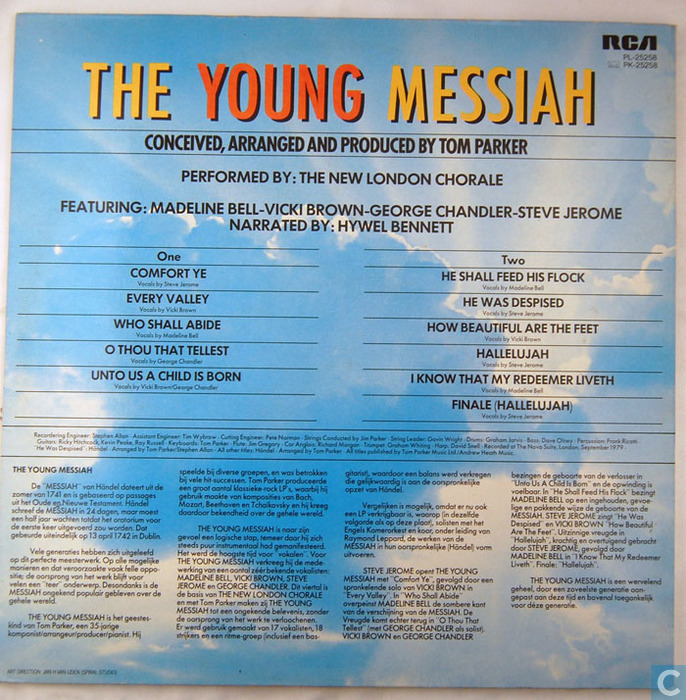 Een bak troost
Heb jij er oor voor?
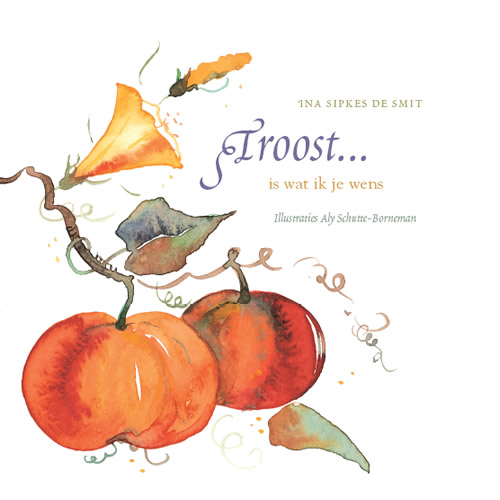 Er is één troost
1) God houdt van zondaren (1.2)
2) God houd je niet tegen (3-5)
3) God houdt Woord (6-8)
4) Your Master’s voice (9-11)
God houdt van zondaren (1.2)
Van hart tot hart
De schuld voldaan
Wat is je probleem?
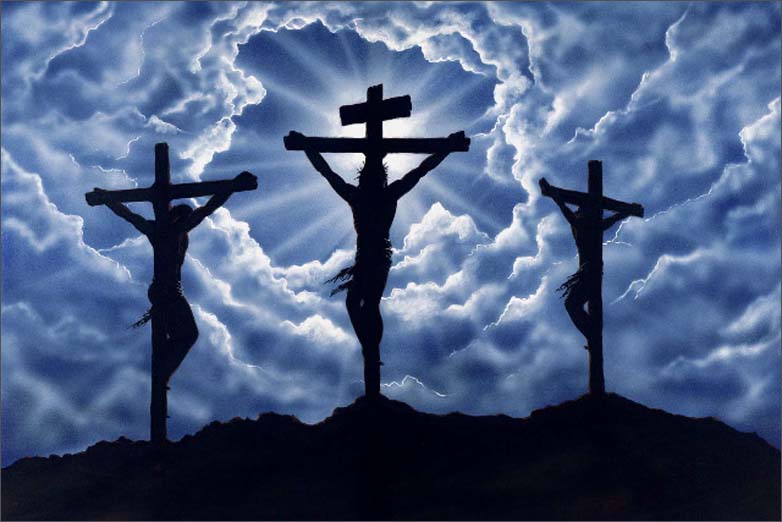 God houd je niet tegen (3-5)
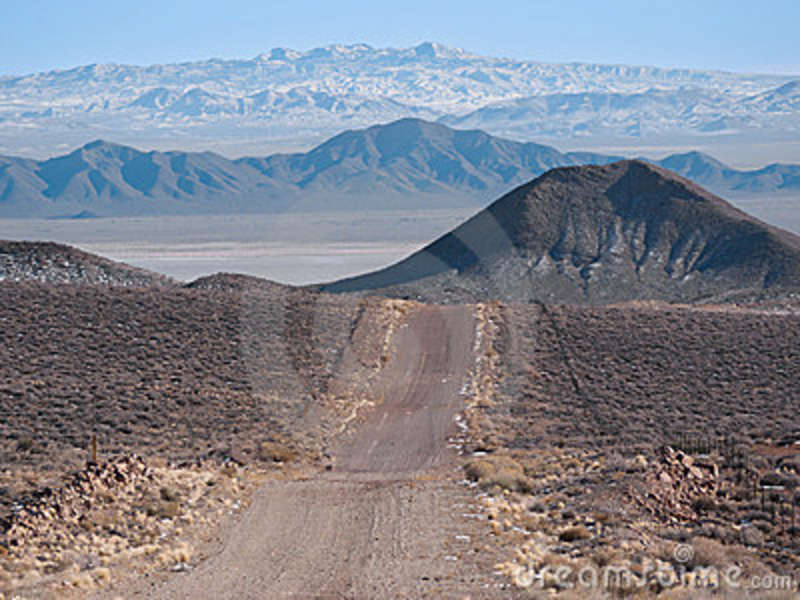 Gods luister: hoe, waar dan?
De weg door de woestijn
God houdt je niet tegen
God houdt Woord (6-8)
De scepticus in jezelf
Windkracht 10
Geen woorden zonder daden
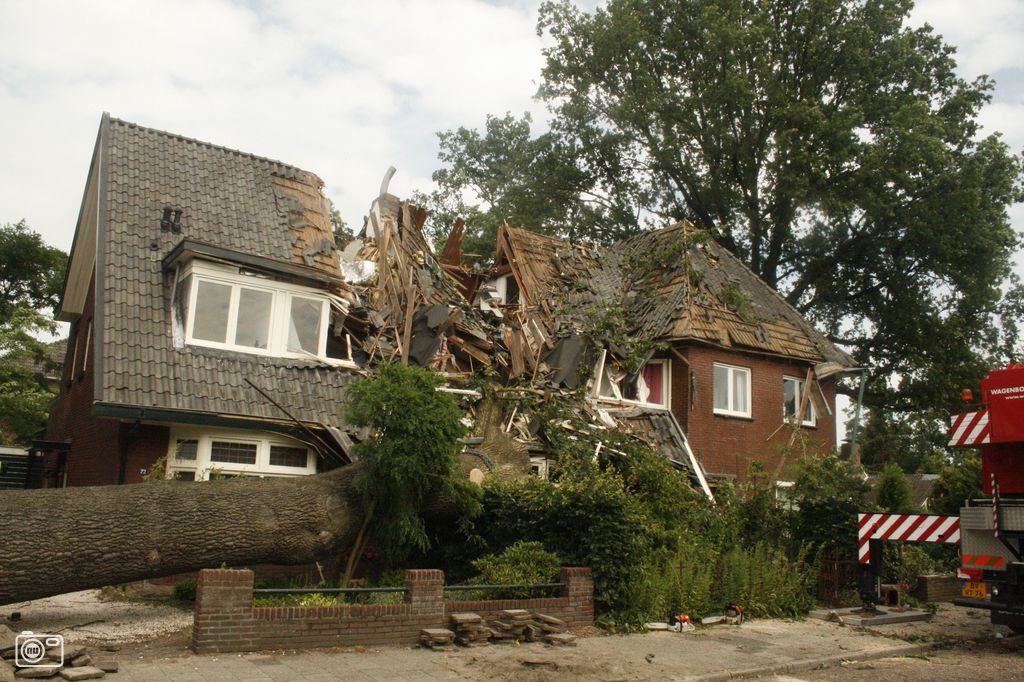 Your Master’s voice (9-11)
Onderling pastoraat
Een koesterende koning
Het woord voor de wereld
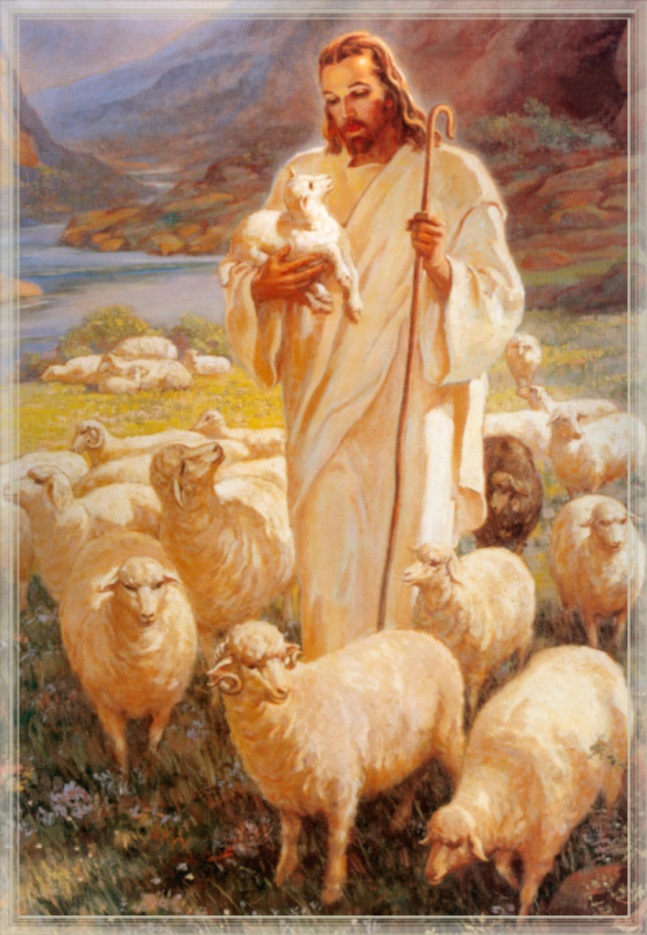